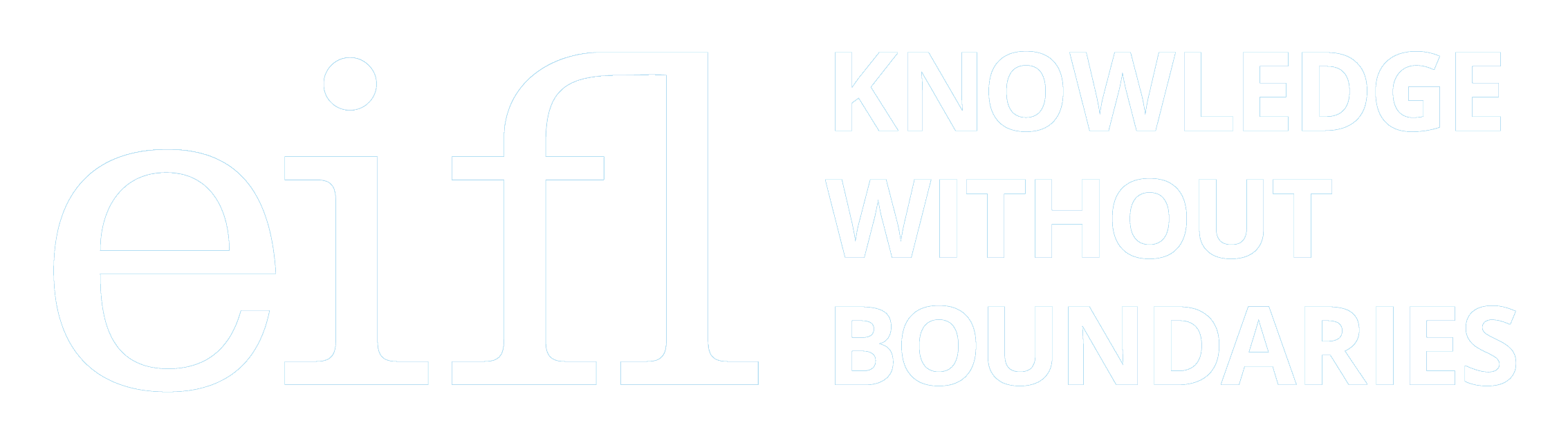 Open Access Publishing
Milica Ševkušić, EIFL
EIFL Open Science Bootcamp
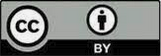 Outline
Concepts of training on Open Access publishing 
Intellectual property rights (copyright, self-archiving, rights retention)
Diversity of Open Access publishing models
Gold Open Access
Hybrid Open Access
Diamond Open Access
What about books?
Emerging areas
Open peer review
Preprints and innovative publishing platforms
Bibliodiversity
Training challenges
Complexity of IPR issues
Poor understanding of IPR
Complexity of OA business models (many “colours”)
Terminology (preprint, postprint, preproof, AAM, VoR, etc.)
Confusing and misleading guidance to authors (provided by publishers)
Misconceptions
Reliance on peer advice
Reconciling OA and promotion criteria
Publication versions (VoR, AAM, postprint, preprint)
Self-archiving policies & Sherpa/Romeo
Licences and copyright + embargo
Repositories
Misconceptions
Funder requirements
Rights retention
Training topics: usual concept
SELF-ARCHIVING 
or  
Green Open Access
mitigate
PUBLISHERS OWN COPYRIGHT
PUBLISH IN OPEN ACCESS
Gold OA
Hybrid OA
Diamond OA
Publishing fees (APC/BPC)
Waivers and discounts
Double dipping
Disputable (“predatory”) journals
Think. Check. Submit
Journal Checker Tool
Misconceptions about OA publishing
No-fee OA publishing options
Copyright and licences
Funder requirements
Plan S (Europe)
avoid
avoid
ORE


PREPRINTS
The future of scholarly publishing
Open peer review
Open science as a context
Bibliodiversity
Research evaluation
OPEN ACCESS POLICIES
Research outputs must be publicly available
[Speaker Notes: A common concept of training on Open Access publishing: mitigating the situation 
Initial assumption: “Publishers own copyright. This is natural and it has always been so.” 
But Open access policies (defined by funders, institutions, government, etc.) require us to make our publications publicly available.
What shall we do?
We can try to make compromise and self-archive our publications in a repository.
We can also try to avoid copyright transfer by publishing in an Open Access journal or on a OA platform. We may also publish a preprint.
The boxes on the right show the topics we usually cover when training about particular types of Open Access publishing.]
Training topics: focus on copyright
Rights retention
Misconceptions about IPR
Funder requirements
Plan S (Europe)
Licences
Self-archiving policies & Sherpa/Romeo & no embargo
Journal Checker Tool
PREPRINTS


ORE
The future of scholarly publishing
Open peer review
Open science as a context
Bibliodiversity
PUBLISH IN OPEN ACCESS
Gold OA
Hybrid OA
Diamond OA
AUTHORS OWN COPYRIGHT
Publishing fees (APC/BPC)
Waivers and discounts
Double dipping
Disputable (“predatory”) journals
No-fee OA publishing options
PUBLISHERS OWN COPYRIGHT 
due to copyright transfer
SELF-ARCHIVING 
or  
Green Open Access
Publication versions (VoR, AAM, postprint, preprint)
Repositories
Self-archiving policies & Sherpa/Romeo
Licences & copyright
OPEN ACCESS POLICIES
Research outputs must be publicly available
[Speaker Notes: Shifting focus to copyright and rights retention: preventing full copyright transfer to make OA easier
Let’s not forget that authors are the original owners of copyright. Publishers become copyright holders only if authors transfer the rights by signing a written agreement.
Open Access publishing is not an option inferior to publishing in subscription-based journals but a legitimate choice of an author. 
First train authors to become more aware of Intellectual Property Rights and to know how to retain copyright, and only then explain various publishing options.]
Intellectual property rights
Who owns copyright?
According to the IPR legislation, the intellectual property belongs to the author, who is ‘the first owner of copyright’.
In case copyrighted materials are created by employees as part of their employment duties (work for hire), there is usually an agreement between the employee and the employer and in most cases copyright belongs to the employer.

Researchers = authors
Researchers’ institutions = employers
Publishers ≠ (researchers’) employers
Publishers own copyright only if authors sign off their rights (by signing the copyright transfer agreement).
Copyright transfer agreement
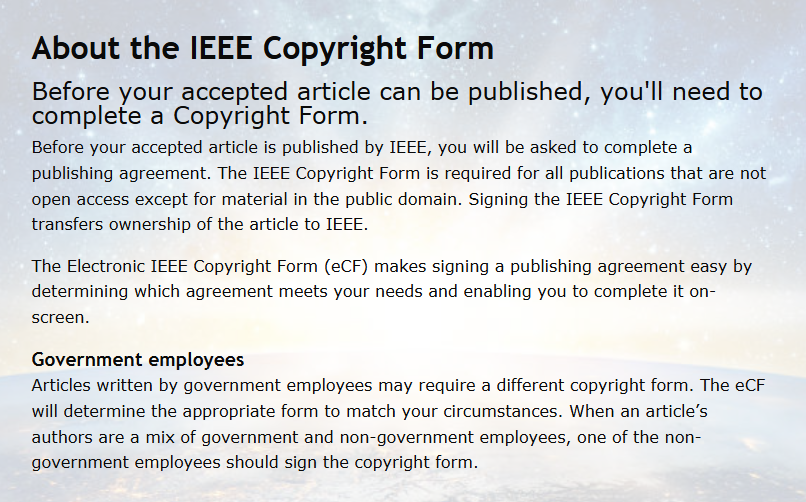 The author transfers the monetary rights.
Authors are often required by publishers to transfer copyright (sometimes even by OA publishers).
Due to this they can’t make the published version of the publication publicly available.
They often have to ask permission from publishers to reuse their own publications (or their parts).
The author who has retained copyright can:
reuse the publication
translate it
distributed under a licence of their choice
Rights retention
Even in case of copyright transfer, the author can retain some rights.
Creative Commons licences
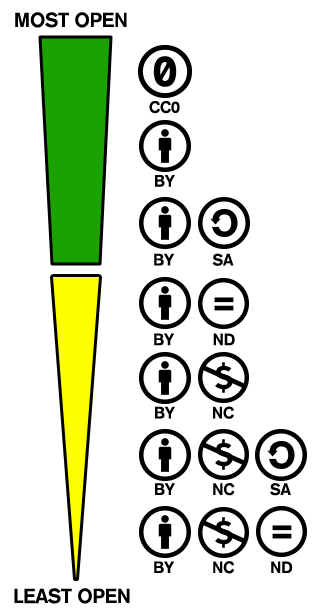 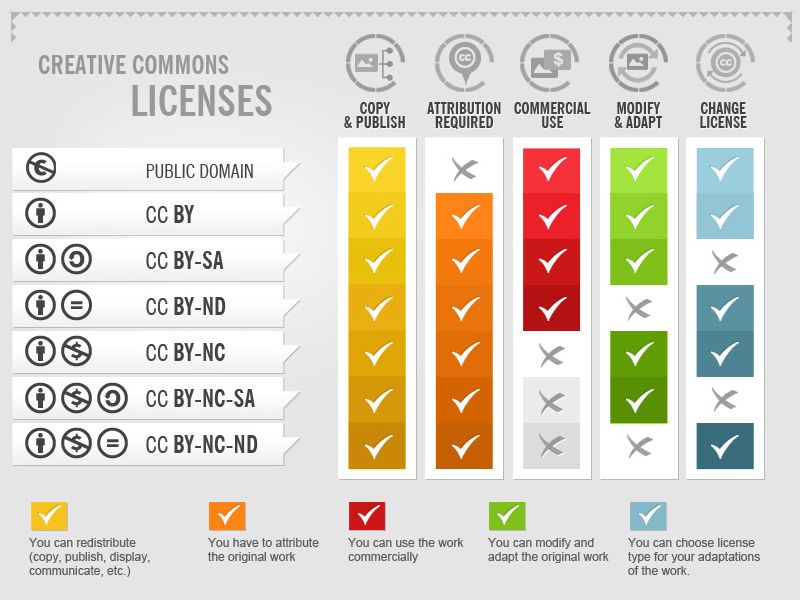 https://creativecommons.org/spectrum-with0/
Creative Commons licenses, Foter (CC-BY-SA)
Self-archiving and rights retention
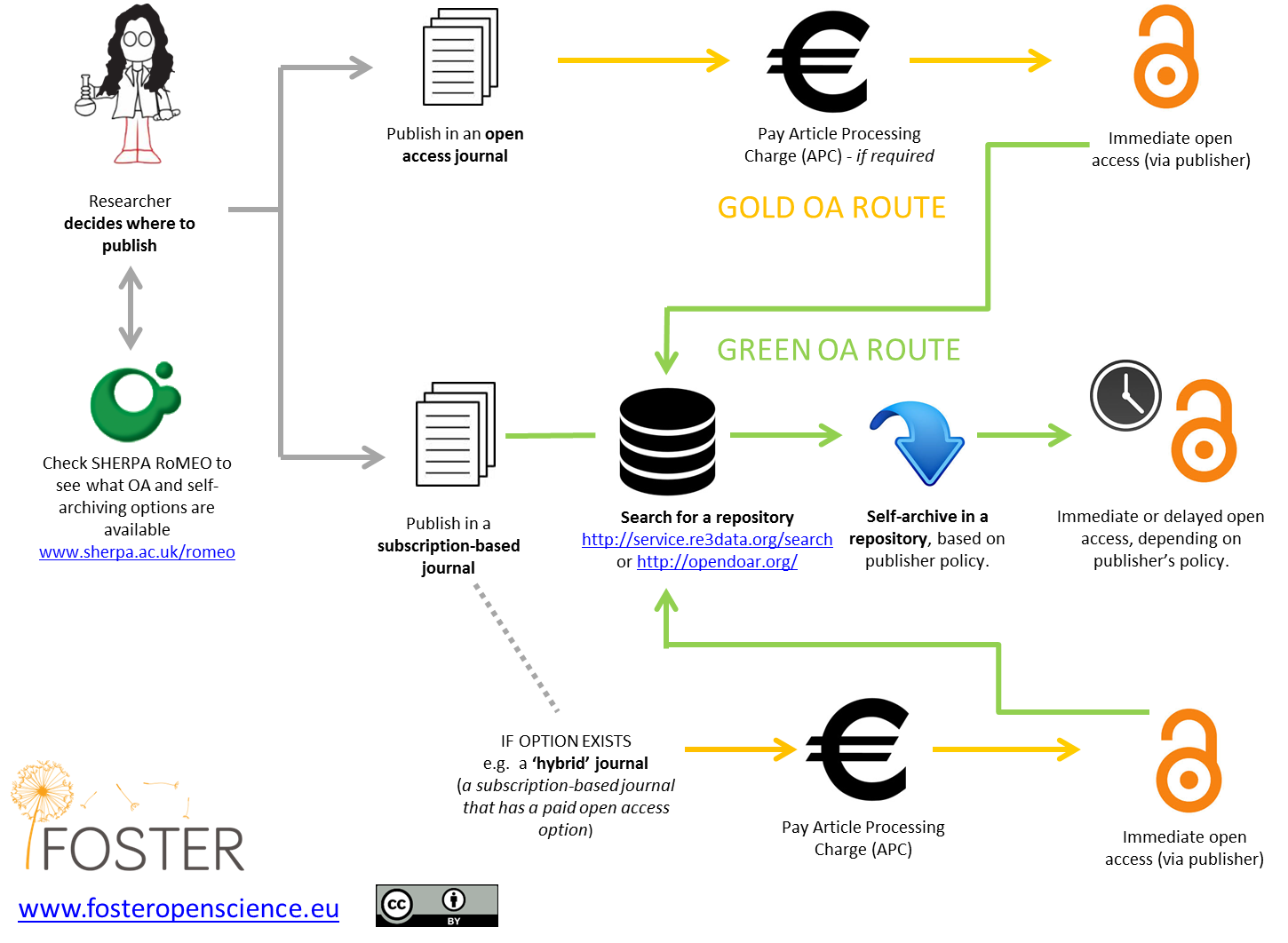 Green Open Access
Legal basis for self-archiving
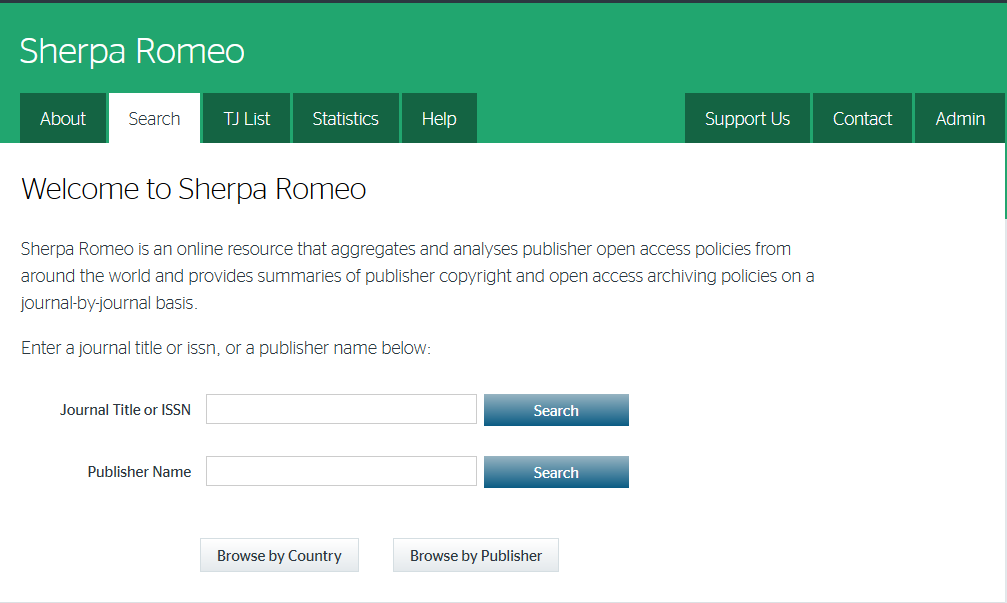 Even is the author has transferred copyright to a publisher, the ownership of a manuscript ≠ the ownership of copyright. 
Journal policies and copyright transfer agreements usually make provisions for self-archiving.
Sherpa Romeo: a searchable database of self-archiving policies.
Check journal websites, too.
Self-archiving for books is still a vague area
https://v2.sherpa.ac.uk
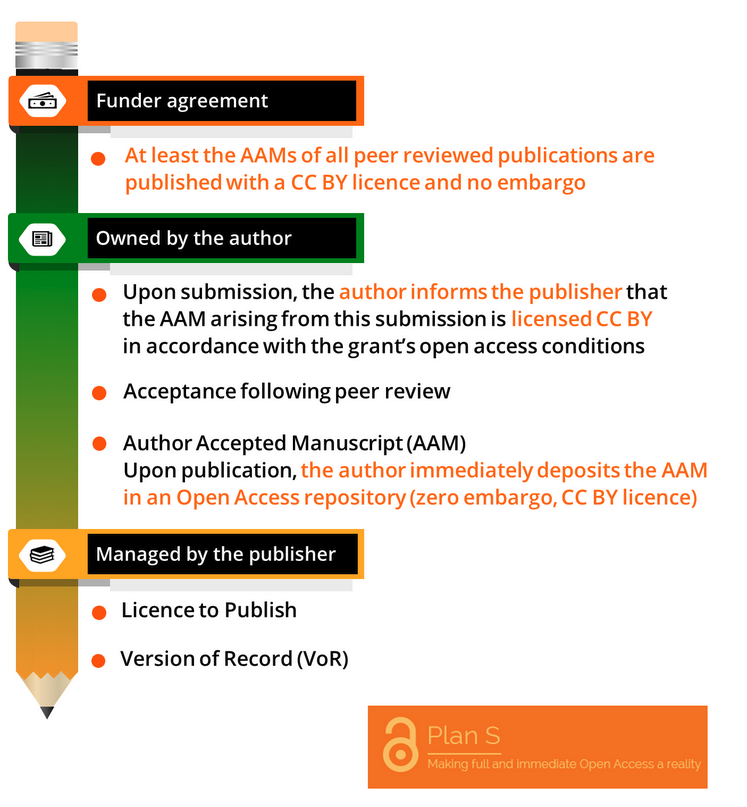 Rights retention: example

cOAlition S Rights Retention Strategy
Authors who publish in subscription-based journals should  retain SUFFICIENT rights to be able to immediately (no embargo) self-archive at least AAM under the CC BY licence.

Exemption clause in the publishing agreement:
“[Insert publisher name] acknowledges that, notwithstanding any other terms or conditions in this agreement: Author Accepted Manuscript versions, which arise from submissions based on results from research funded fully or partially by cOAlition S Organisations, can be made freely available at the time of publication through any Open Access repository of the author’s choice; the Author Accepted Manuscript can be shared under a CC BY or equivalent licence; CC BY-ND upon agreement by the cOAlition S Organisation).”
https://www.coalition-s.org/wp-content/uploads/2020/10/RightsRetentionGraphic.png, CC BY 4.0
Resources
Templates prepared by cOAlition S to make communication with publishers easier for authors: https://www.coalition-s.org/resources/rights-retention-strategy/ 
cOAlition S resources, part of the online campaign “Publish with Power: Protect your rights“: https://www.coalition-s.org/resources/rights-retention-strategy/  
Journal Checker Tool to check the compliance of journal policies with Plan S.
Fighting publishers’ ‘smoke and mirrors’: https://www.coalition-s.org/the-rrs-and-publisher-equivocation-an-open-letter-to-researchers/
Diversity of Open Access publishing models
The colours of Open Access
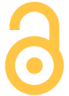 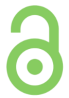 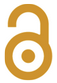 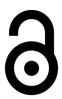 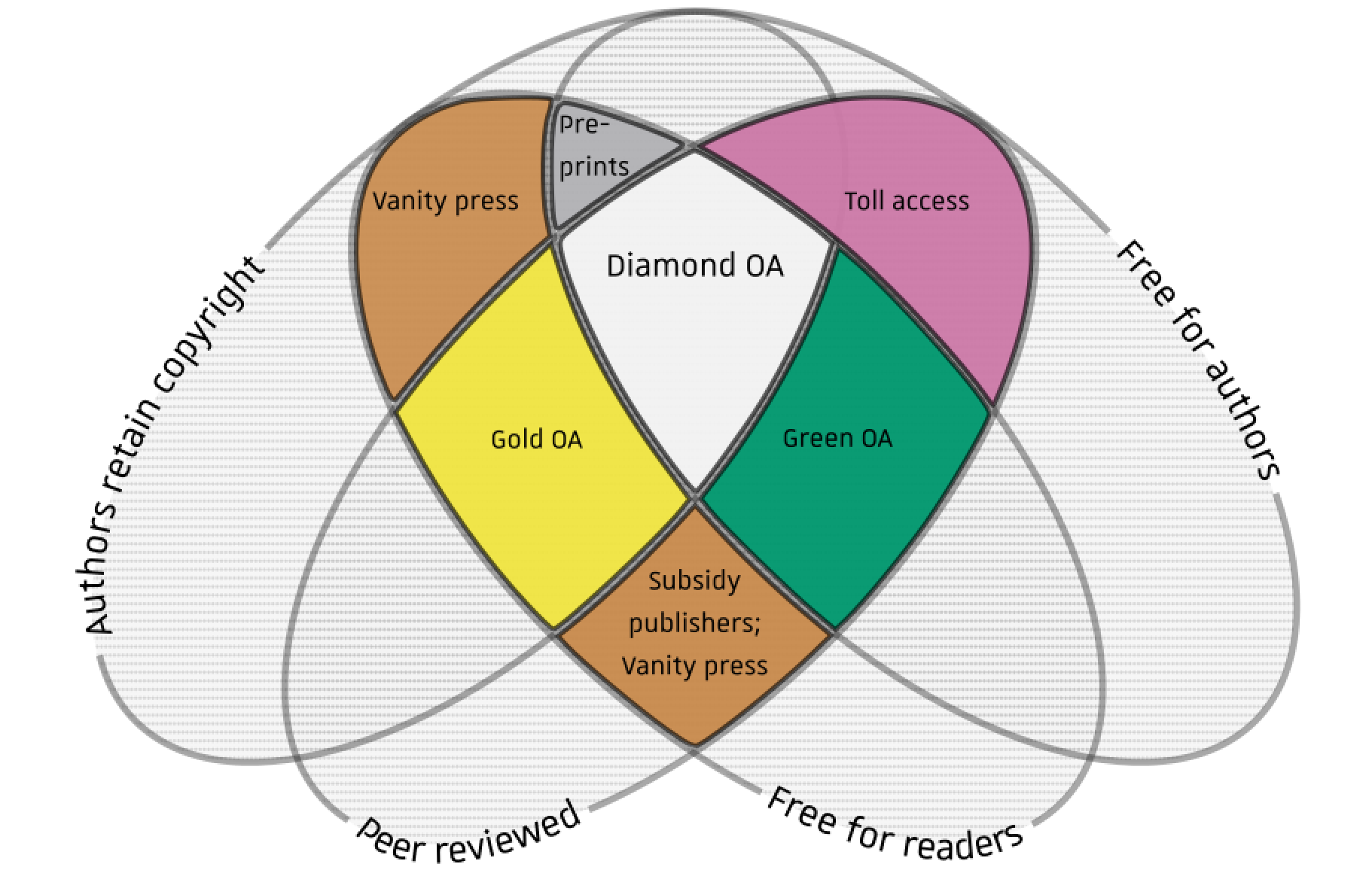 Different levels of open access in scholarly publishing, as a function of cost to the readers and authors, copyright retention, and peer review.
Further reading:
Martín-Martín, Alberto, Rodrigo Costas, Thed N. van Leeuwen, and Emilio Delgado López-Cózar. 2018. ‘Unbundling Open Access Dimensions: A Conceptual Discussion to Reduce Terminology Inconsistencies’. https://doi.org/10.17605/OSF.IO/7B4AJ
Tay, Aaron. 2021. ‘Why Open Access Definitions Are Confusing’. 5 April 2021. http://musingsaboutlibrarianship.blogspot.com/2021/04/why-open-access-definitions-are.html.
Source: Farquharson, Jamie (2018): Diamond open access venn. figshare. https://doi.org/10.6084/m9.figshare.6900566.v1  CC BY 4.0
Gold Open Access
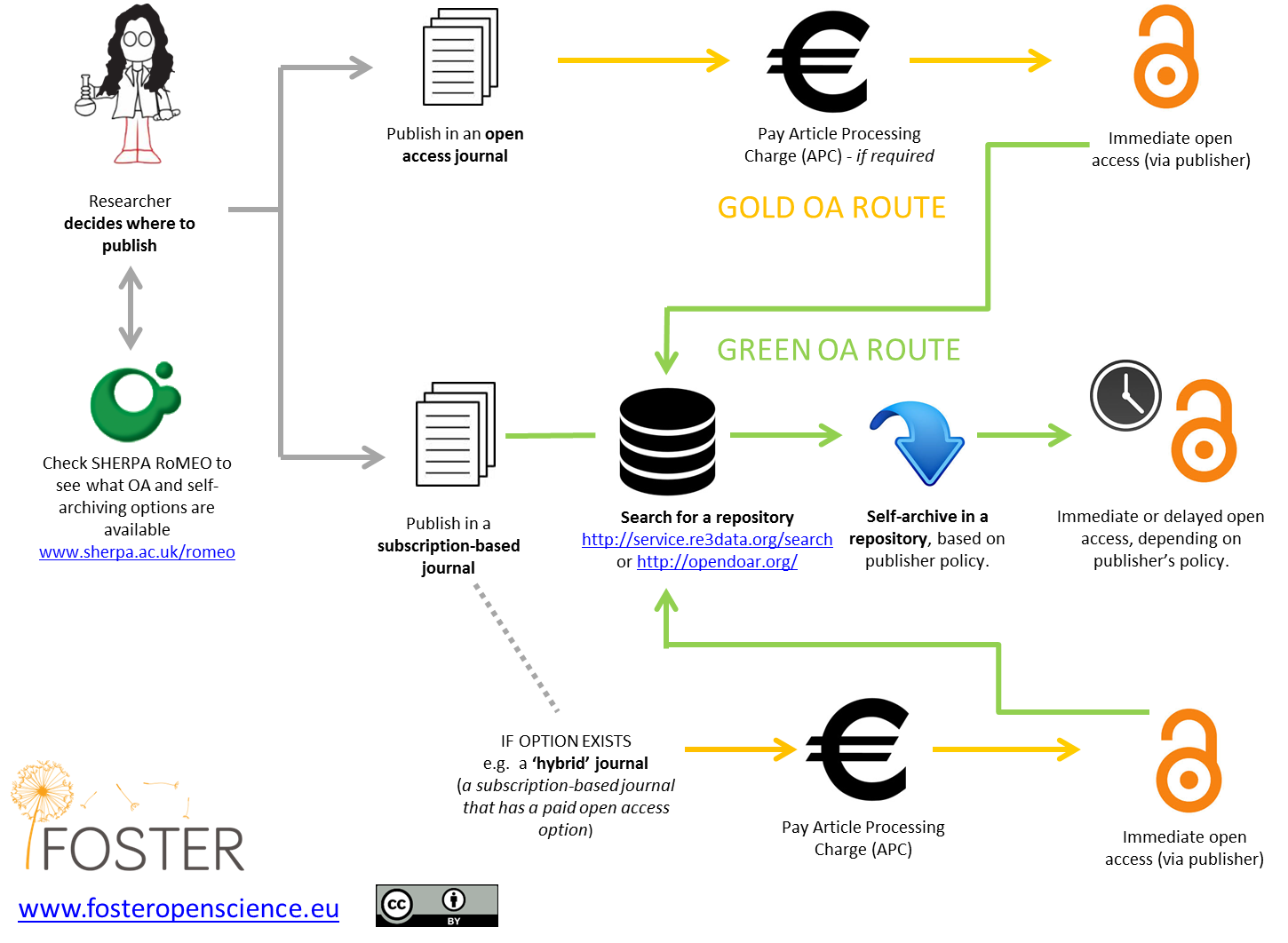 Explain
Publishing fees (APC)
Waivers and discounts
Deceptive publishers and disputable (“predatory”) journals
Finding a “safe” journal (e.g. Think. Check. Submit)
Checking compliance with funder requirements (e.g. Journal Checker Tool)
Copyright and licences
Misconceptions about the quality of peer review
Hybrid Open Access
Why hybrid journals do not lead to full and immediate Open Access (cOAlition S)
Hybrid has not facilitated a transition to Open Access (OA)
The research community pays twice (double dipping)
Hybrid journals are more expensive than fully OA journals
Hybrid journals provide a poor quality of service
Hybrid journals crowd out new, full OA publishing models
Reader access: a hybrid journal is a “random OA” journal
https://www.coalition-s.org/why-hybrid-journals-do-not-lead-to-full-and-immediate-open-access/
Diamond / Platinum / Non-APC / No-fee
Authors, institutions, or funders do not pay an Open Access fee and the reader does not pay to read.
Disputes over classification: a distinct category or merely “Gold OA without fees”?
Who pays? - a variety of no-fee  Open  Access Publishing Models
More common in some parts of the world
Sustainability as a challenge
Finding Diamond / Platinum / Non-APC / No-fee OA journals
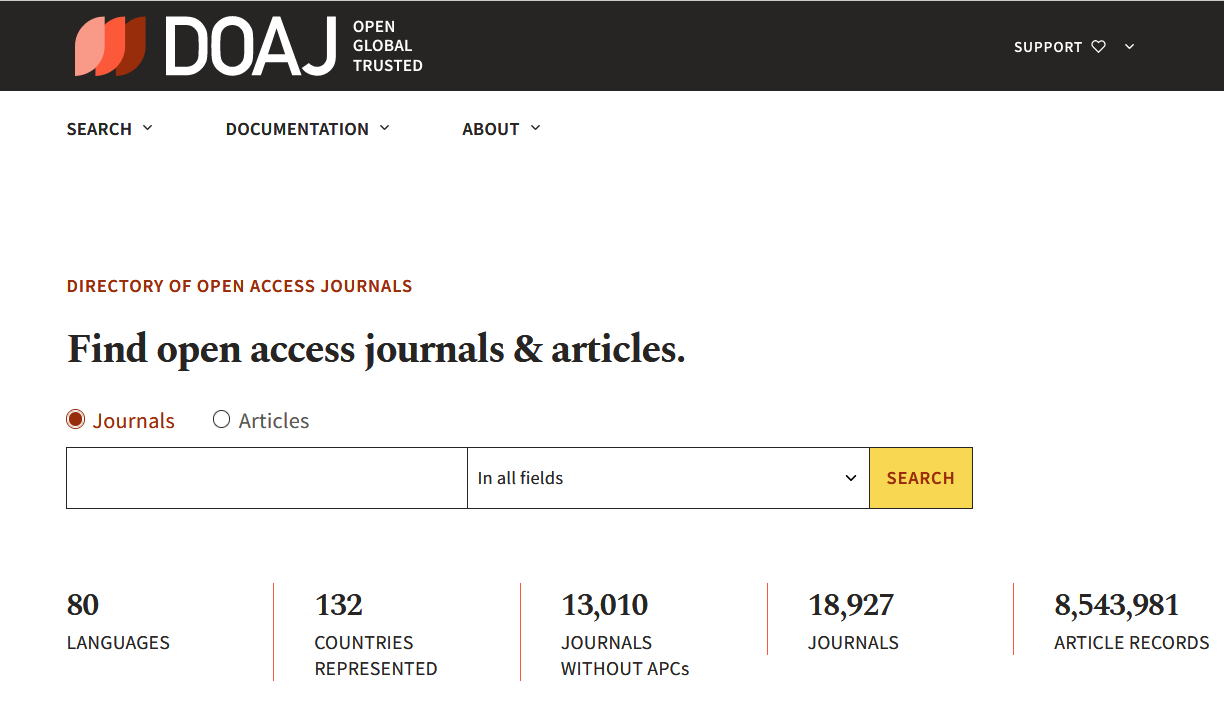 https://doaj.org
The OA Diamond Journals Study, 2021
A large-scale study on Open Access journals across the world commissioned by cOAlition S
Findings:
many relatively small journals serving diverse communities
on the road to full compliance with Plan S
A mix of scientific strengths and operational challenges
An economy that largely depends on volunteers, universities and government
Bosman, Jeroen, Frantsvåg, Jan Erik, Kramer, Bianca, Langlais, Pierre-Carl, & Proudman, Vanessa. (2021). OA Diamond Journals Study. Part 1: Findings. Zenodo. https://doi.org/10.5281/zenodo.4558704
Diamond OA is a more common model is some parts of the world
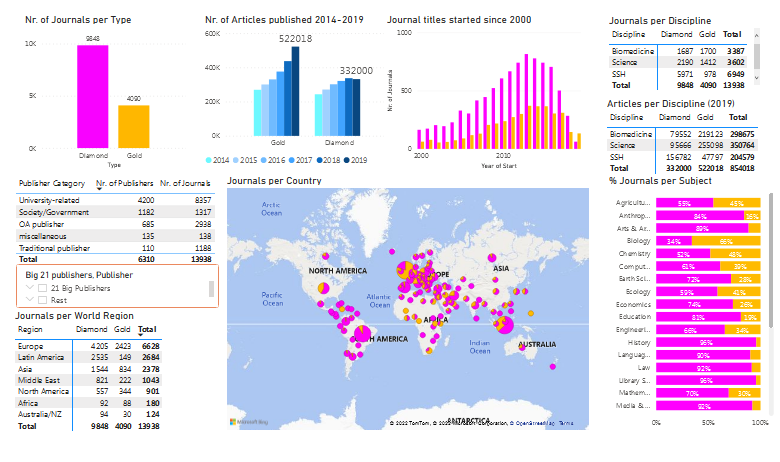 Gold and Diamond open access journals landscape: Dashboard (based on DOAJ data)

Source: ‘Gold and Diamond Open Access Journals Landscape’. 2020. Research Consulting (blog). 22 September 2020. https://www.research-consulting.com/an-interactive-look-at-the-gold-and-diamond-journals-landscape/.
Source: Bosman, Jeroen, Frantsvåg, Jan Erik, Kramer, Bianca, Langlais, Pierre-Carl, & Proudman, Vanessa. (2021). OA Diamond Journals Study. Part 1: Findings. Zenodo. https://doi.org/10.5281/zenodo.4558704  
Creative Commons Attribution 4.0 International
Action Plan for Diamond Open Access (2022)
Diamond OA conference was organized by Science Europe in September 2022. More details and presentations: https://www.scienceeurope.org/events/diamond-oa-conference/
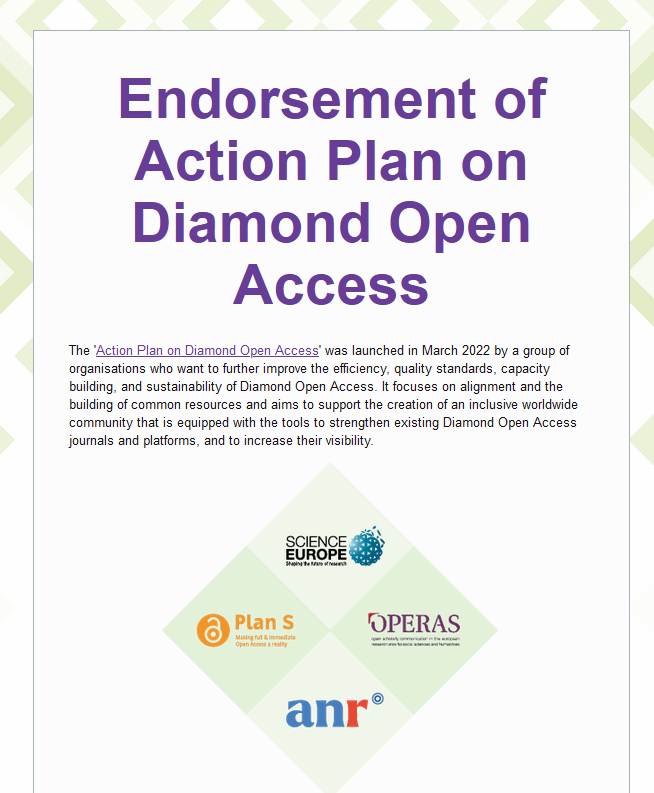 Ancion, Zoé, Borrell-Damián, Lidia, Mounier, Pierre, Rooryck, Johan, & Saenen, Bregt. (2022). Action Plan for Diamond Open Access. Zenodo. https://doi.org/10.5281/zenodo.6282403
Endorse the plan: https://surveys.scienceeurope.org/index.php/241774
Map the current landscape of Institutional Publishing Service Providers (IPSPs)
Coordinate and improve the efficiency and quality of IPSPs by developing a European Quality Standard for Institutional Publishing (EQSIP)
Formulate community-led, actionable recommendations and strategies for institutional leaders, funders/sponsors/donors, and policymakers in the European Research Area (ER
In 36 months, DIAMAS will deliver an aligned, high-quality, and sustainable institutional OA scholarly publication ecosystem for the ERA, setting a new standard for OA publishing, shared and co-designed with all stakeholders. 

https://diamasproject.eu/
DIAMAS project
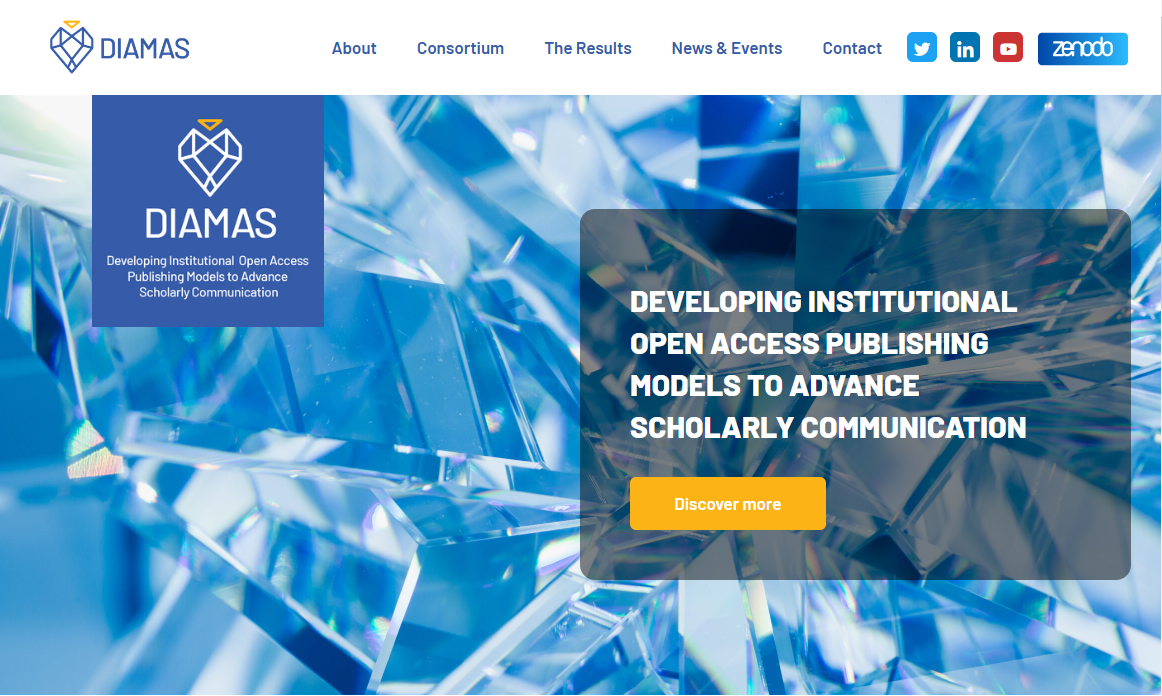 What about books?
More attention should be paid to OA books (e.g. discuss it on dedicated training sessions).
Self-archiving policies for books are more restrictive and less transparent.
Promote book publishing platforms such as OAPEN and discovery services, e.g. DOAB
Be aware of the new developments in the area

Resources: Open Access Books Network
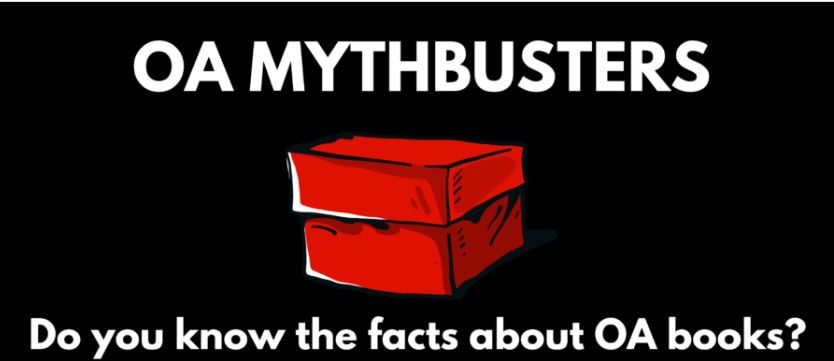 Emerging areas
Open peer review
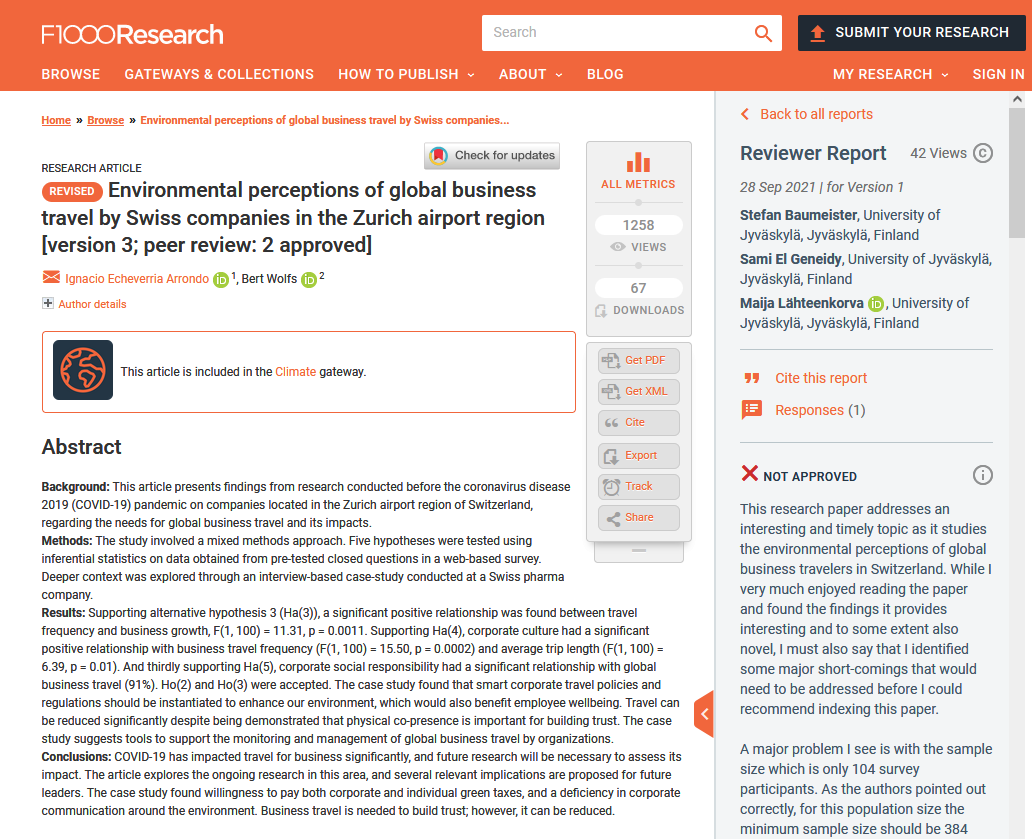 Some publishers offer it as an option (MDPI)

Use cases:
PeerJ
F1000 (preprint platform)
Open Research Europe

Learn more:
FOSTER course on open peer review
Ross-Hellauer, Tony. 2017. ‘What Is Open Peer Review? A Systematic Review’. F1000Research. https://doi.org/10.12688/f1000research.11369.2.

Include open peer in your training on Open Access publishing!
Preprints
Preprint is a version of a scholarly paper that has not yet been peer reviewed and published in a peer-reviewed journal. The preprint is usually publicly available on  a preprint platform or a repository before a paper is published in a journal. This practice makes it possible to communicate research results early on, without waiting for the formal peer review.

Preprint platforms:
bioRxiv
AfricArXiv
F1000
PsyArXiv
SSRN (owned by Elsevier)

List of preprint repositories on Wikipedia
Materials in several languages on ASAPbio website
Issues to explain
Some researchers don’t understand the concept of preprints and their status in career development
Unfounded fear of academic theft
History of preprints (e.g. arXiv)
Role in scholarly communication
Misuse of early research results in media



Include preprints in your training on Open Access publishing
Overlay journals
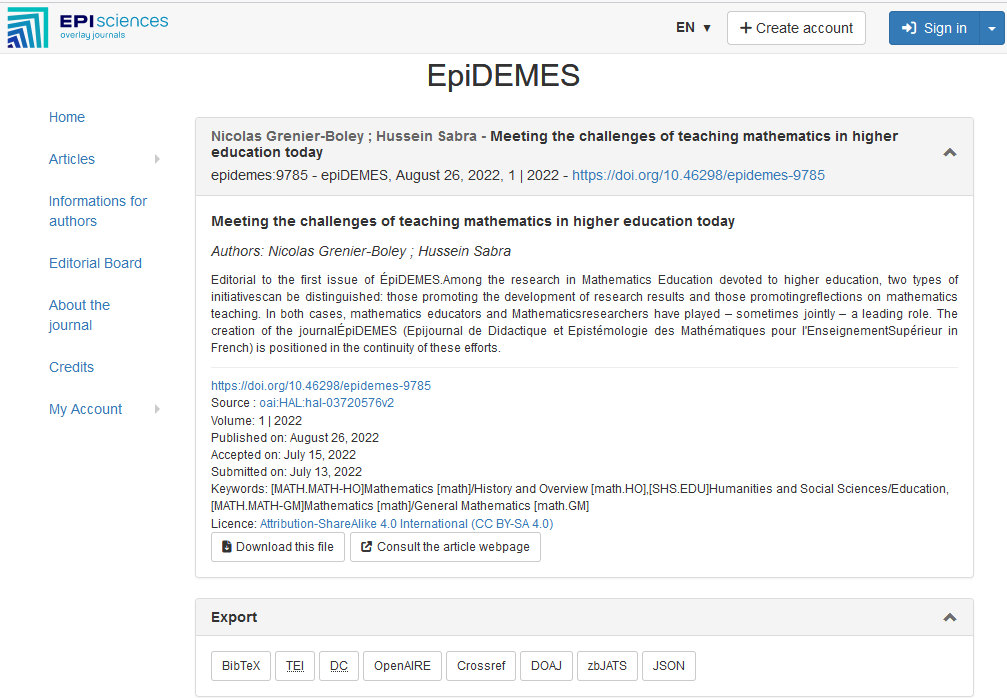 “An overlay journal is an open access, quality-assured journal whose articles are held in one or more repositories. An overlay journal does not host the articles on the journal’s website but links back to the relevant article in an open repository or preprint server.”
COAR https://www.coar-repositories.org/overlay-journals/ 

EPIsciences (a platform hosting overlay journals)
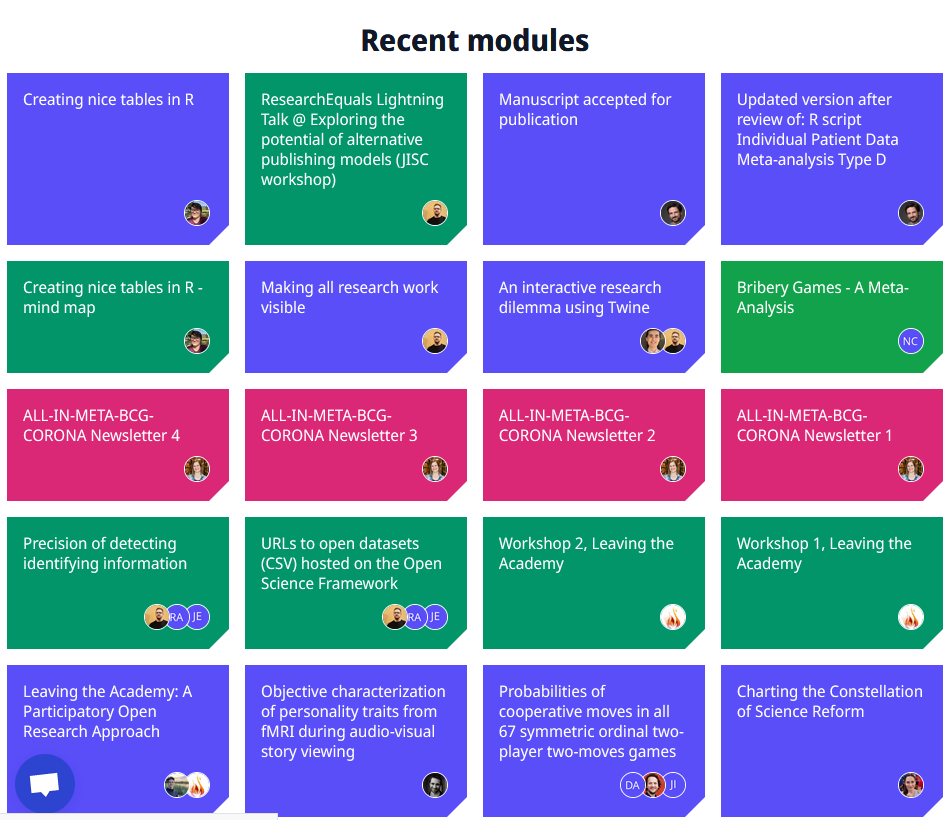 Innovative platforms
Platforms open by default (even “pay-to-close”)
Modular publishing 
Diversity of outputs (abstract, analysis, research problem, hypothesis, data, method, interpretation, peer review, etc.)
Focus on the process (all steps made transparent)
Collaborative
Examples:
ResearchEquals
Octopus (under development)
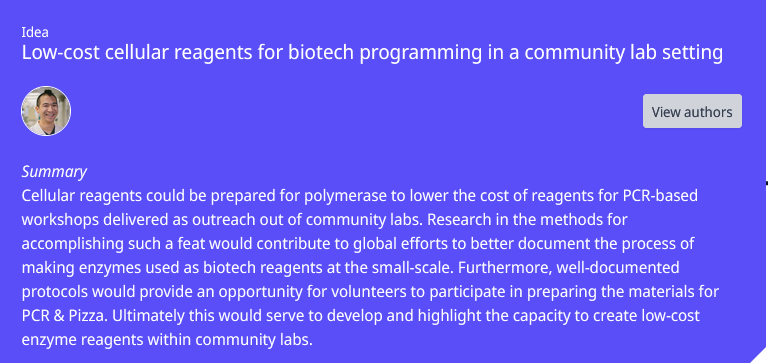 Bibliodiversity
“cultural diversity applied to the world of books”
preserving diversity in scholarly communication
greater diversity of products (books, scripts, eBooks, apps, and oral literature) made available to readers
scholarly communication as an ecosystem resting on: 
multilingualism
open and shared infrastructures and services
the diversity of business models in OA publishing
quality-based research assessment.


Shearer, Kathleen, Chan, Leslie, Kuchma, Iryna, & Mounier, Pierre. (2020). Fostering Bibliodiversity in Scholarly Communications: A Call for Action. Zenodo. https://doi.org/10.5281/zenodo.3752923
Training tips
Don’t forget that the purpose of scholarly publishing should be scholarly communication (and not profit)
Highlight and explain the diversity of publishing models
Uncover misconceptions
Present use cases
High-quality materials are available. Use them in you training!
The topic is huge. Try not to cover all in one session.
Be informed and cover new developments in you training!
Questions?


milica.sevkusic@eifl.net
Twitter: @lessormore4
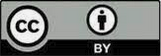 Template Concentric Blue, designed by Jimena Catalina; Slides Carnival. CC BY.